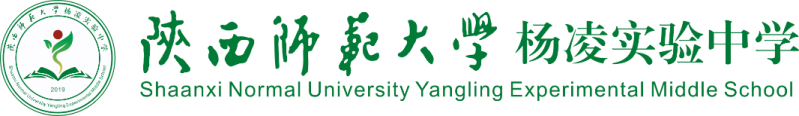 紫藤萝瀑布宗璞
执教者：陈兰兰
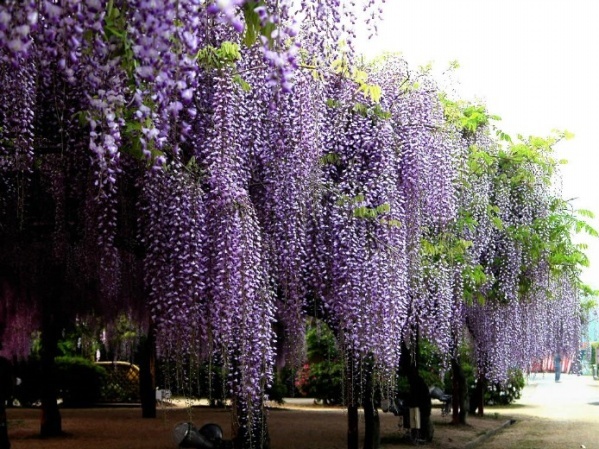 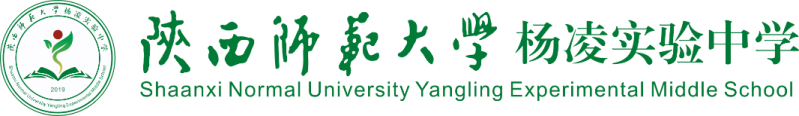 紫藤萝瀑布
          宗璞
欢迎指导！
温故知新
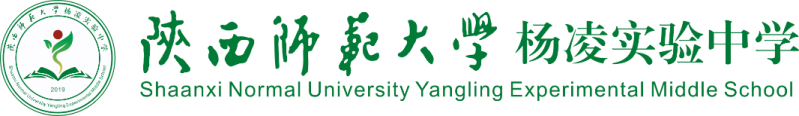 流着流着,它带走了这些时一直压在我心上的关于生死的疑惑,关于疾病的痛楚。我浸在这繁密的花朵的光辉中,别的一切暂时都不存在,有的只是精神的宁静和生的喜悦。
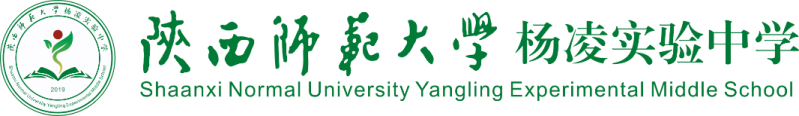 王国维在《人间词话》中说：“以我观物，故物皆著我之色彩。”
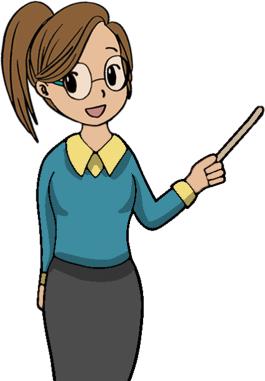 学会状物
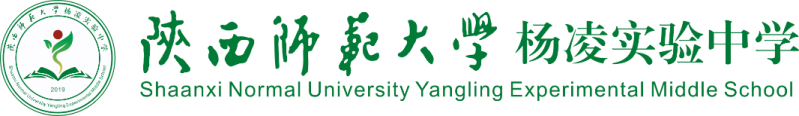 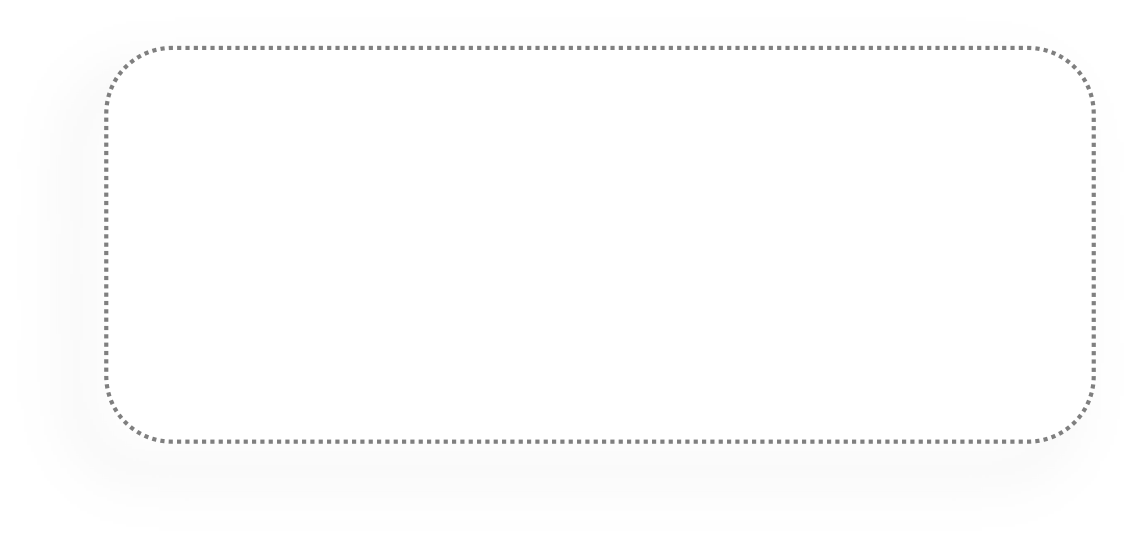 请同学们齐声朗读赏花部分，并思考下列问题。
1.作者按照什么顺序写紫藤萝花的？
2.作者在文中写了紫藤萝的哪些方面？
3.作者是怎样表现紫藤萝花的这些特点的？
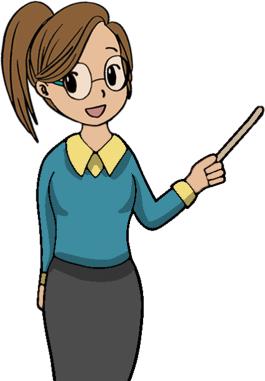 学会状物
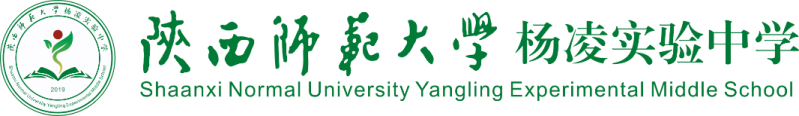 花瀑
花穗
花朵
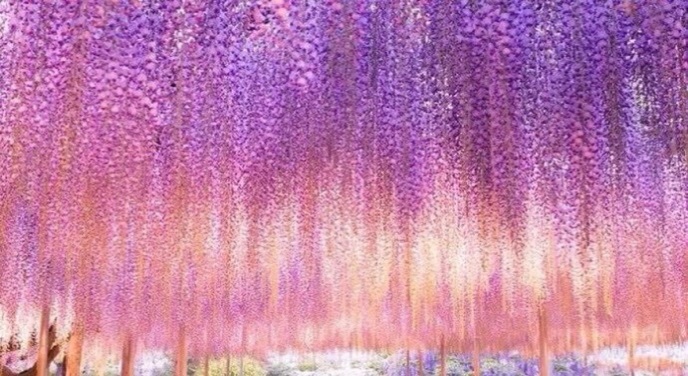 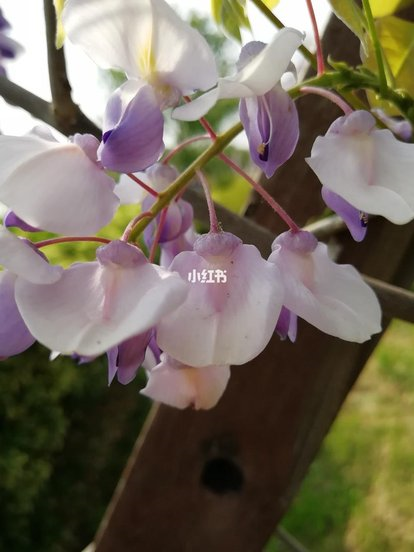 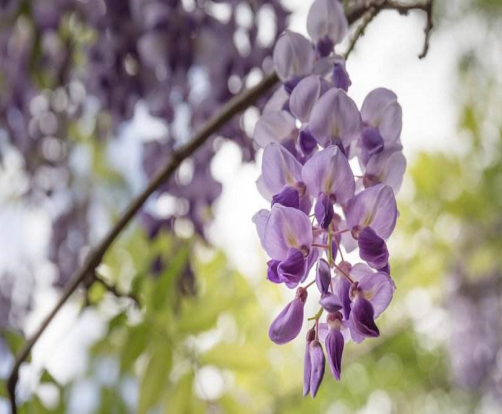 实战演练
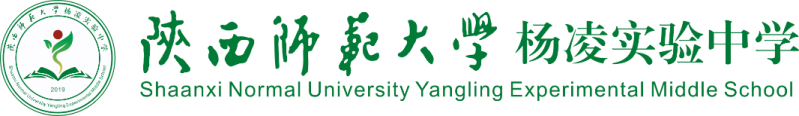 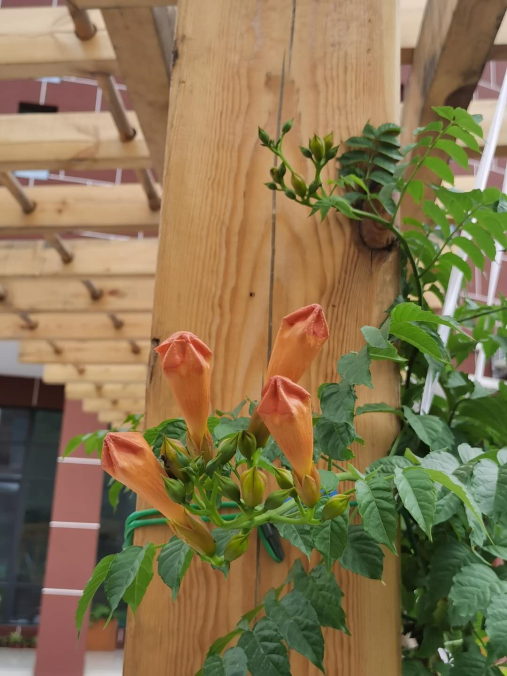 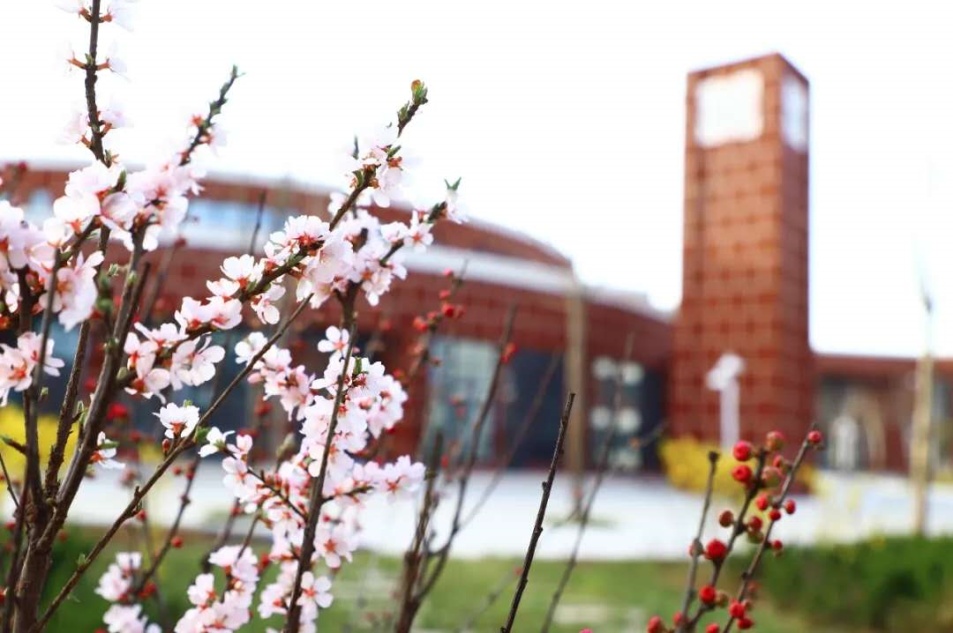 凌霄花
山桃花
实战演练
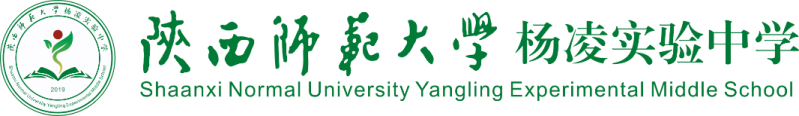 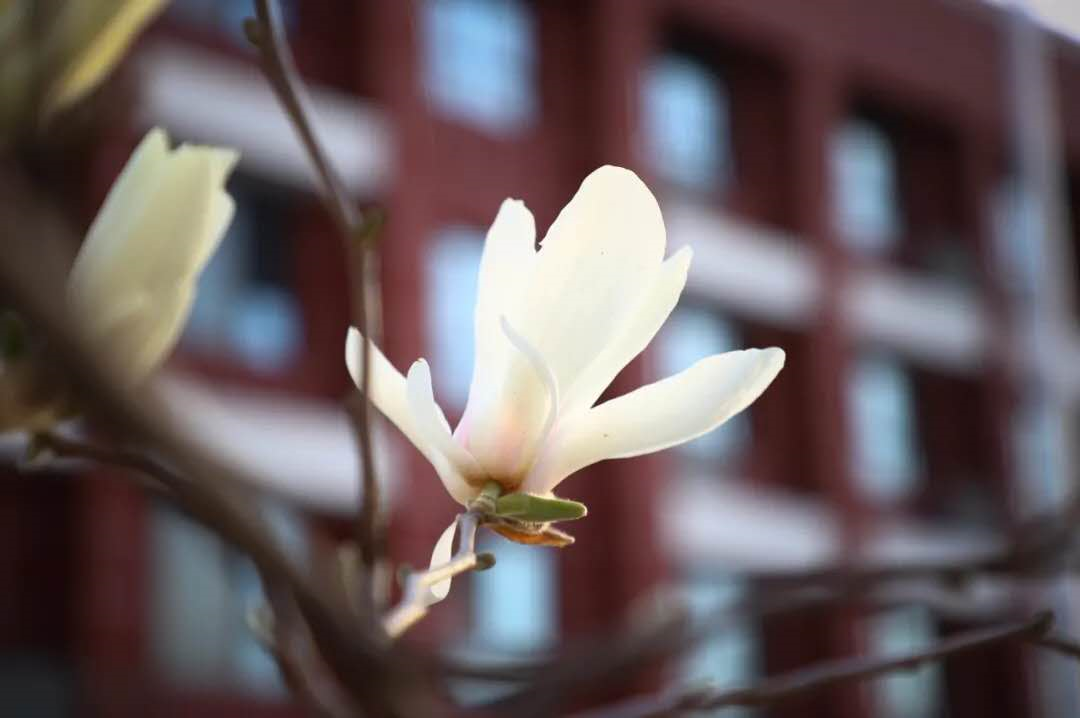 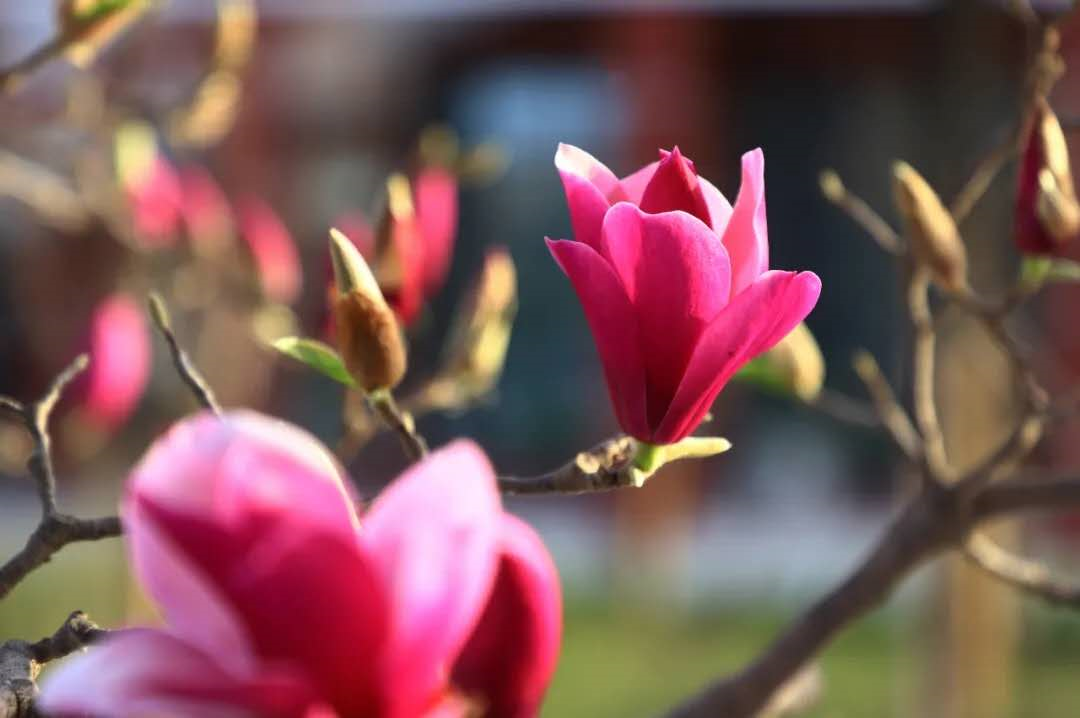 红玉兰
白玉兰
实战演练
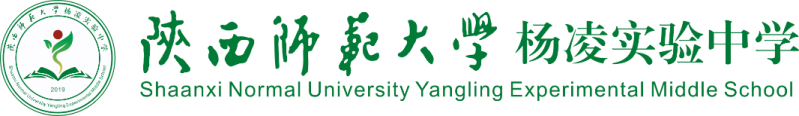 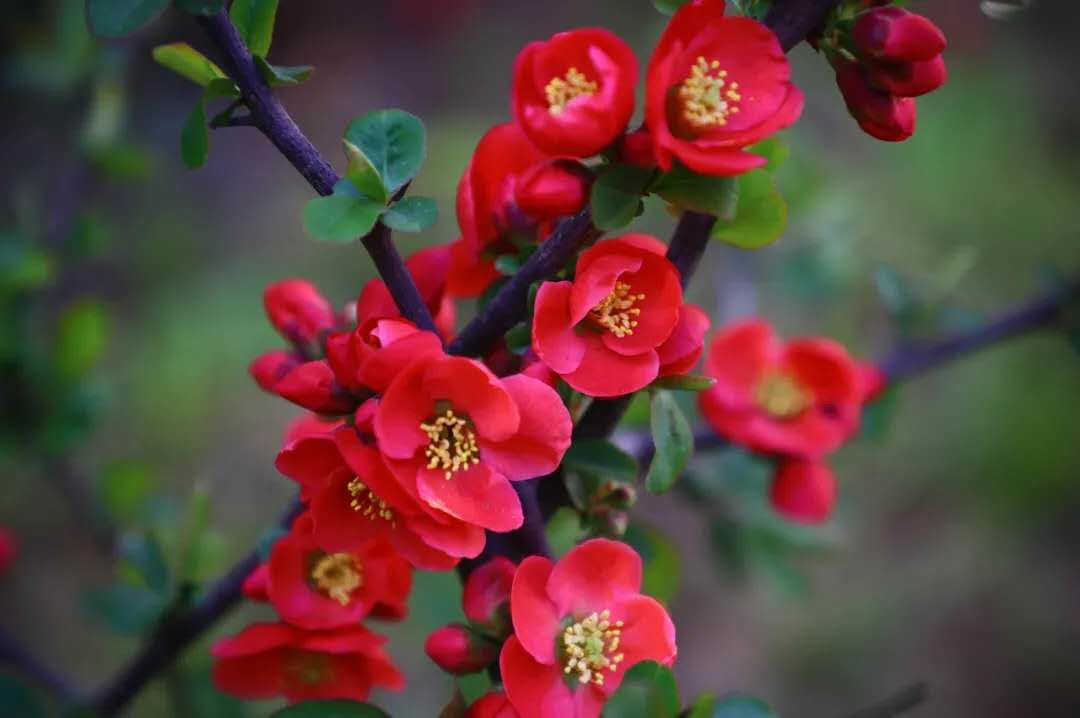 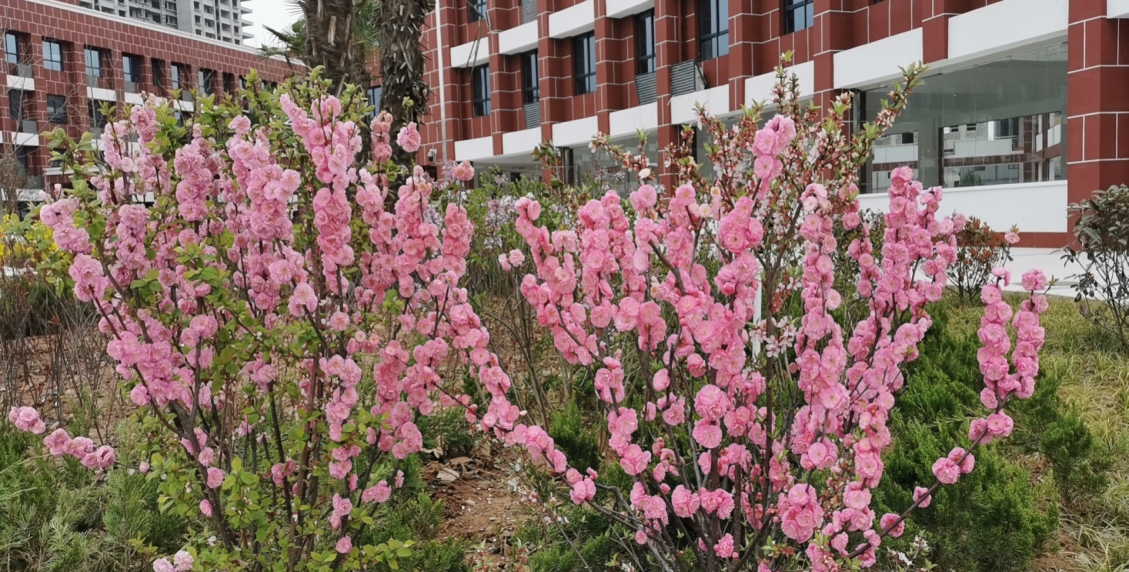 毛樱桃
贴梗海棠
实战演练
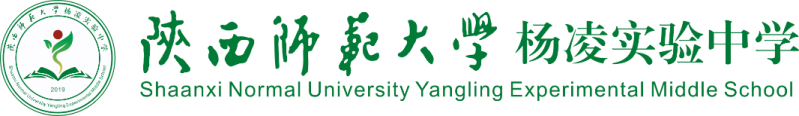 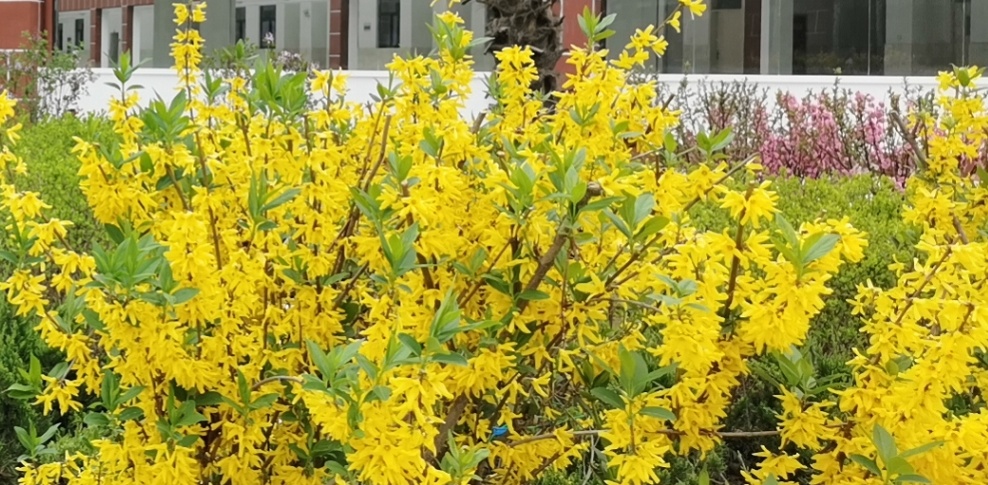 连翘
课后作业
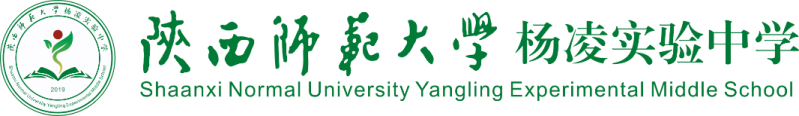 课后练习四、练习五。
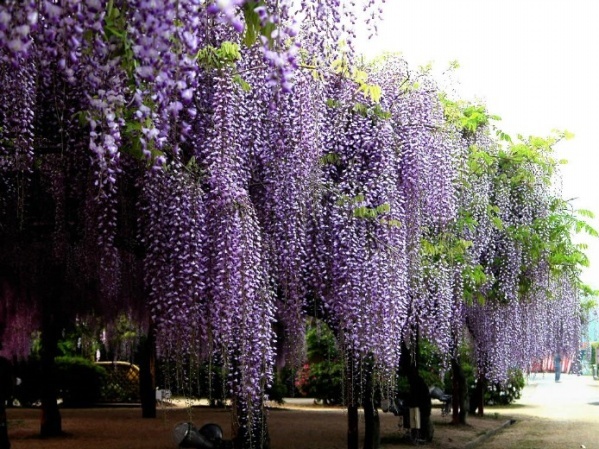 谢谢大家！